ДЕРЖАВНИЙ УНІВЕРСИТЕТ ТЕЛЕКОМУНІКАЦІЙ
Ера когнітивних технологій 
разом із IBM Watson
Виконала:
Студентка 3 курсу
Групи КСД-31
Тимощук Анастасія
2017
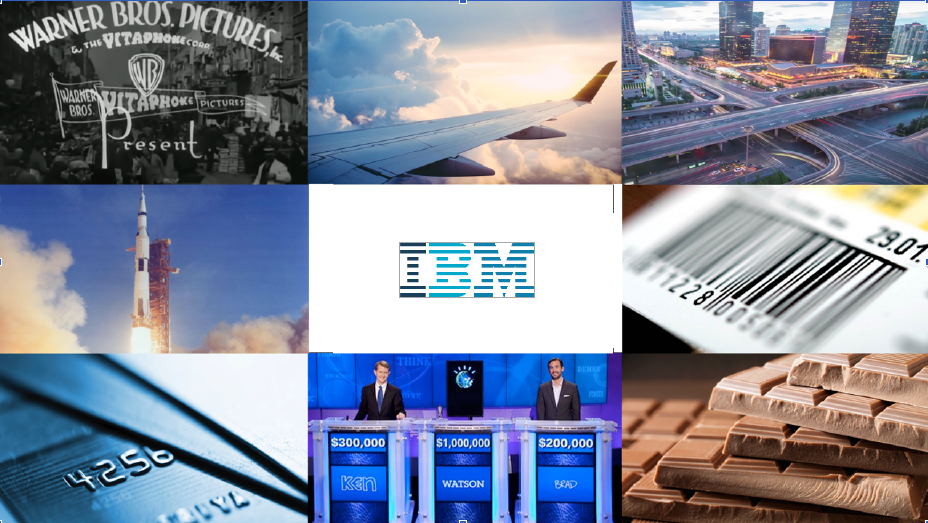 Когнітивні технології змінюють компанії, професії та цілі індустрії, і це відбувається ПРЯМО ЗАРАЗ!
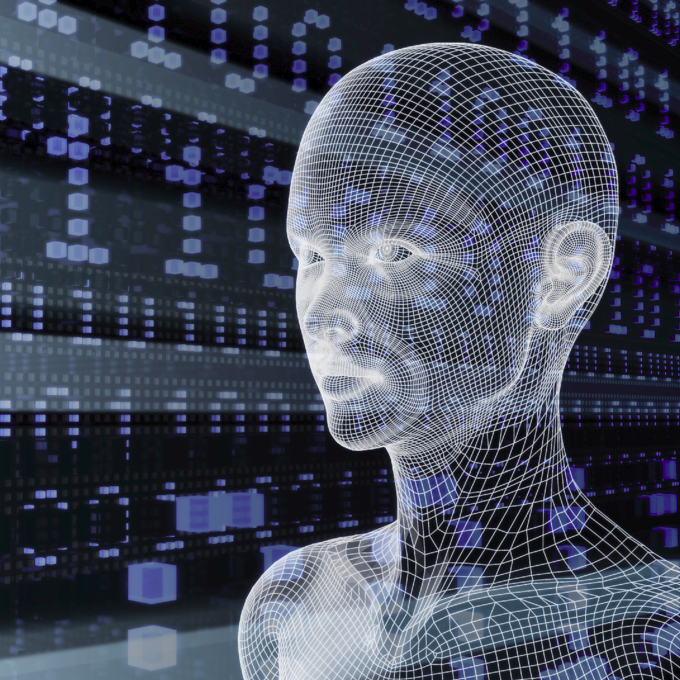 IBM Watson - одна з перших когнітивних систем в світі. Ця система вміє дуже багато, завдяки чому можливості Watson використовуються в багатьох сферах - від кулінарії до передбачення аварій в населених пунктах.
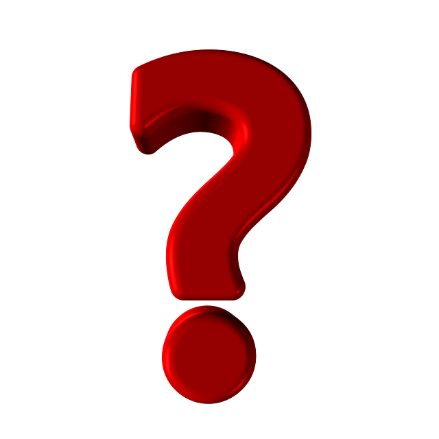 Що робить Watson унікальним
Можливість отримувати знання з неймовірної кількості даних зі швидкістю світла
Включаючи 80% неструктурованих даних, які ми традиційно не використовуємо
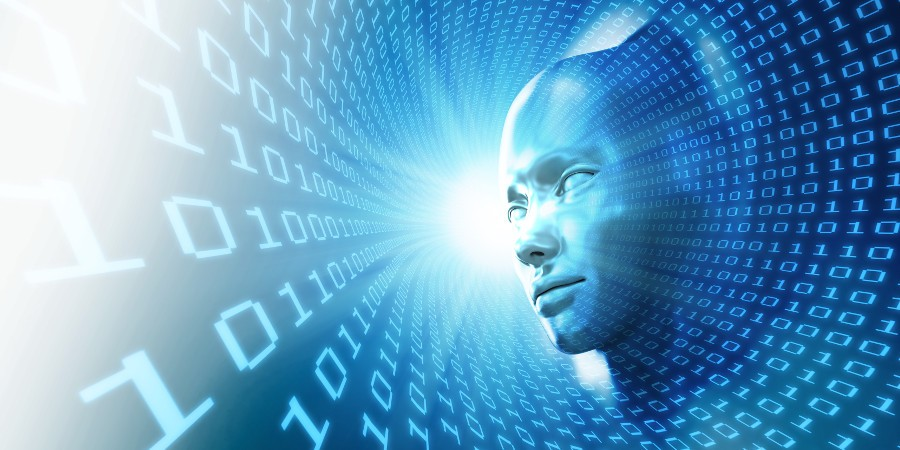 Когнітивні системи дозволяють вчитися та приймати найбільш ефективні рішення. Оскільки когнітивні системи розуміють мову й емоції, стало можливим спілкуватися з ними. Цей стрімкий розвиток створив нову еру: ЕРУ КОГНІТИВНОГО БІЗНЕСУ
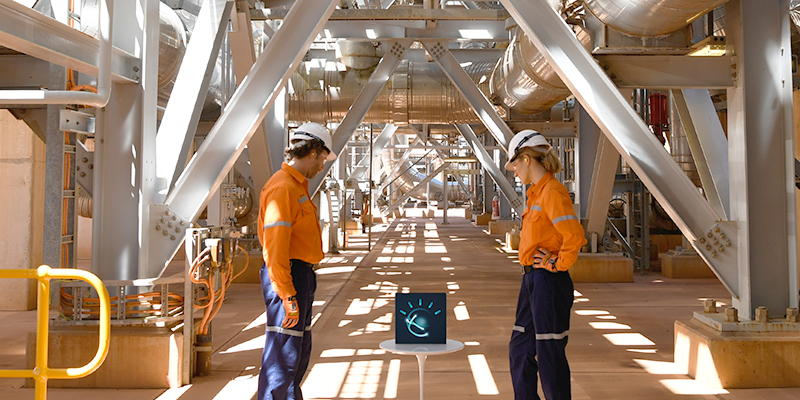 У 2013 році компанія IBM відкрила відразу три API когнітивної системи Watson в рамках "The Watson Ecosystem" - системи, яка на той час включала понад 40 різних технологій. Завдяки цим API розробники отримали можливість вбудовувати у власні додатки і сервіси функції, запропоновані IBM Watson.
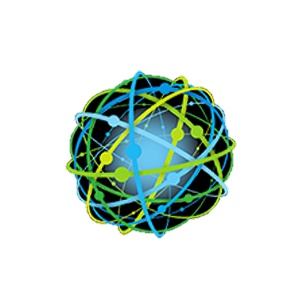 IBM Watson
API сервісів
За прогнозами аналітиків IDC 
(International Data Corporation), до 2018 року близько 
розробників будуть вбудовувати елементи 
штучного інтелекту в свої додатки
75%
І це вже не майбутнє, описане фантастами, а сьогодення